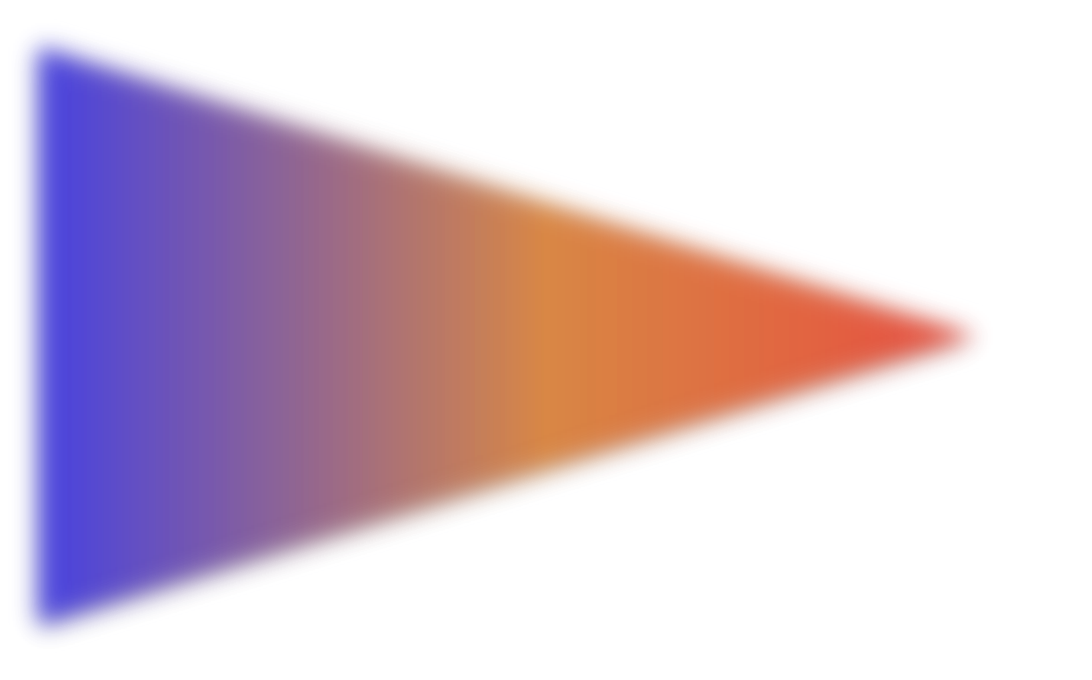 FACETs:  Forecasting A Continuum of Environmental Threats
Outlooks
Warnings
Seasonal
Watches
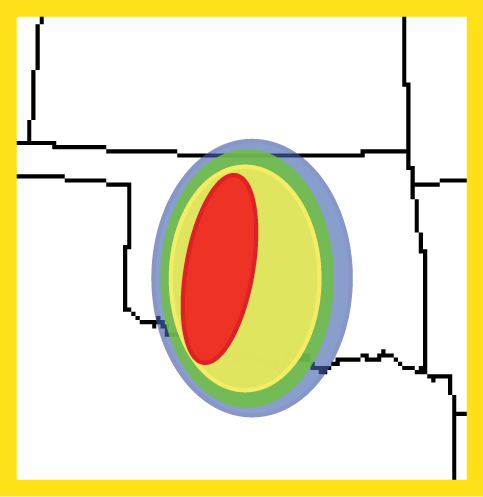 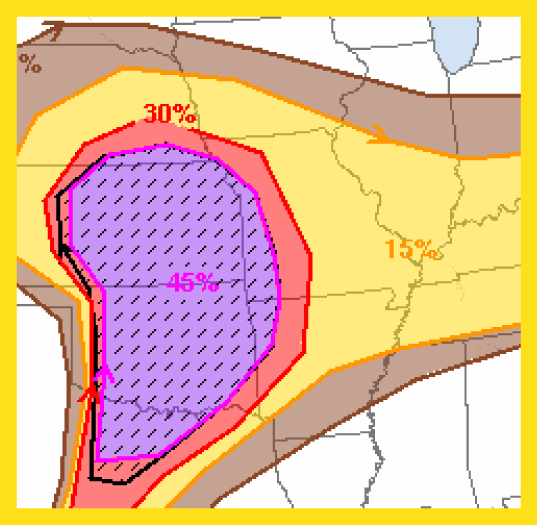 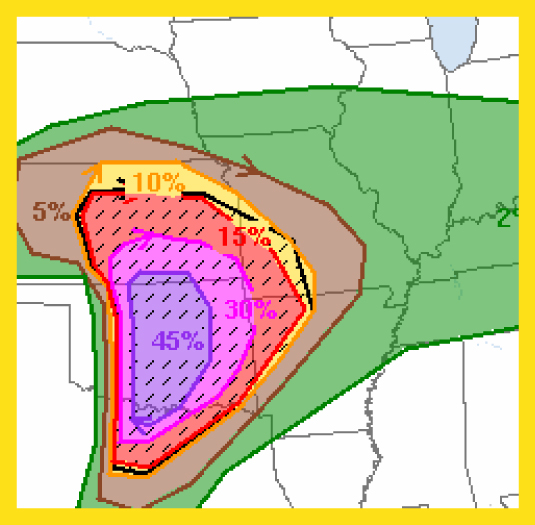 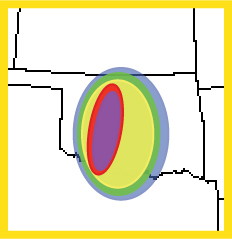 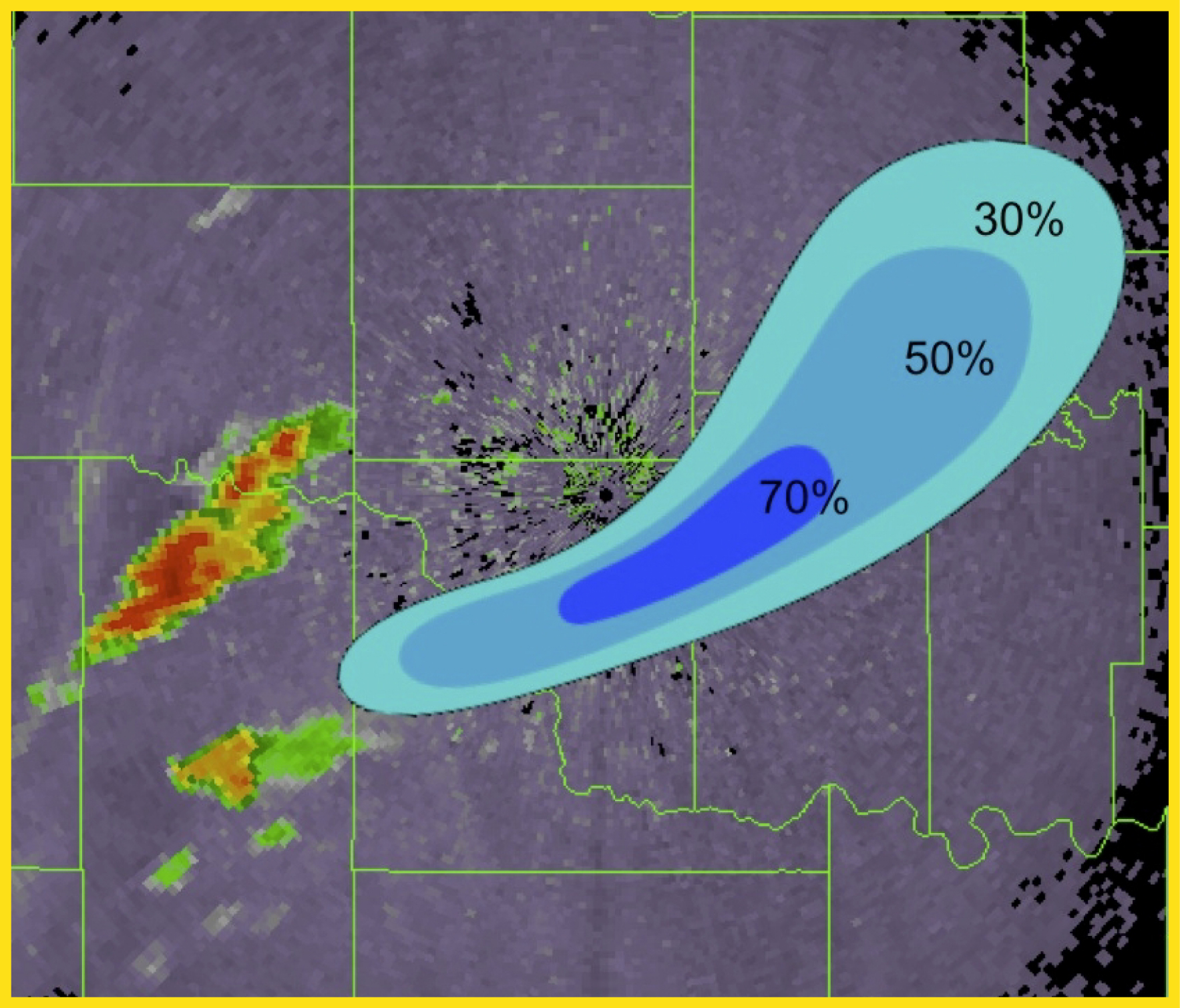 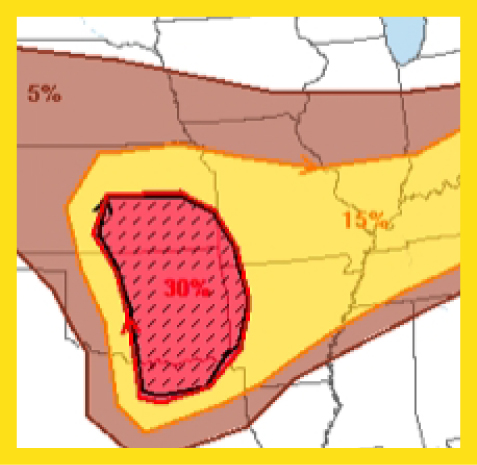 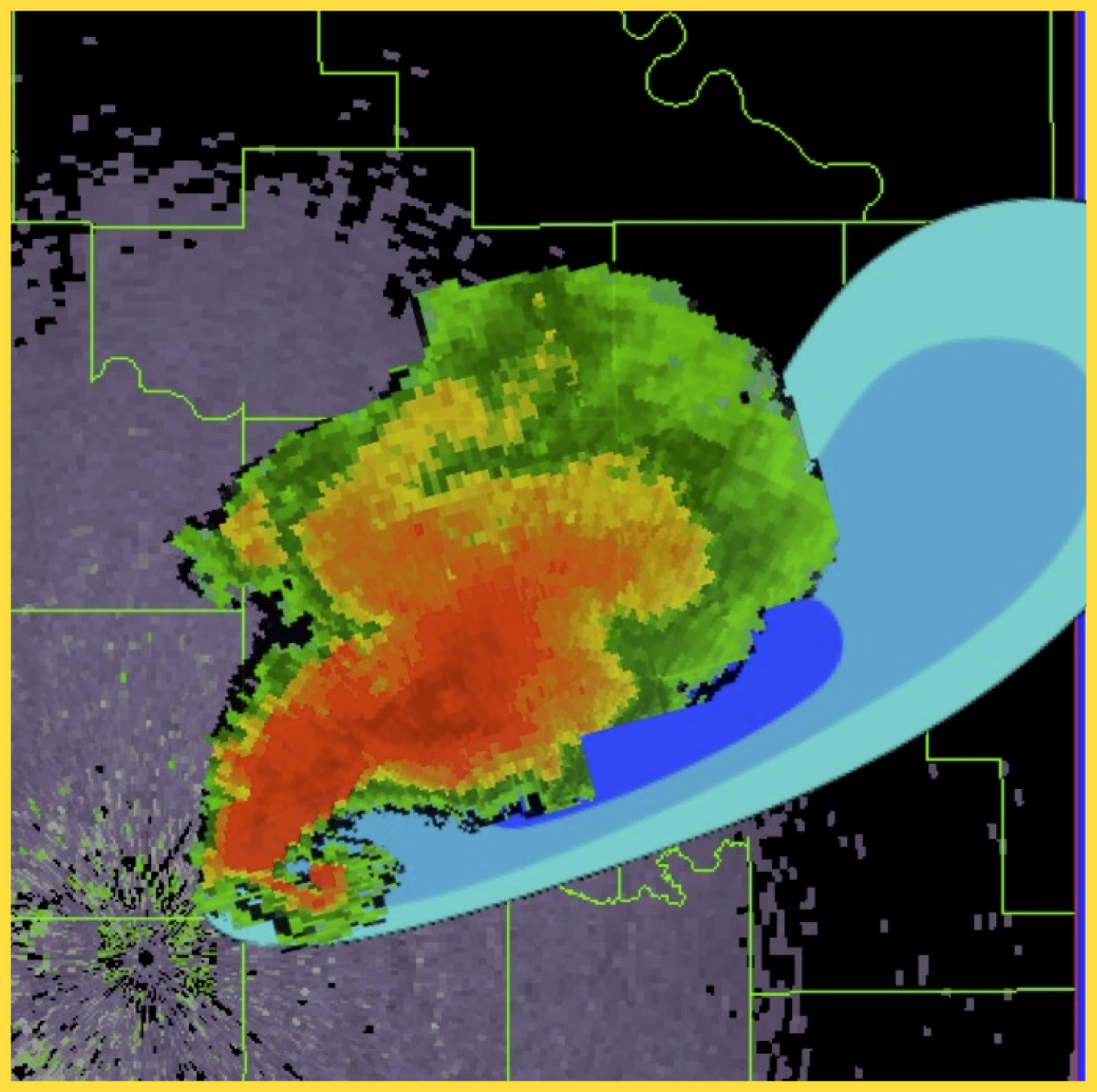 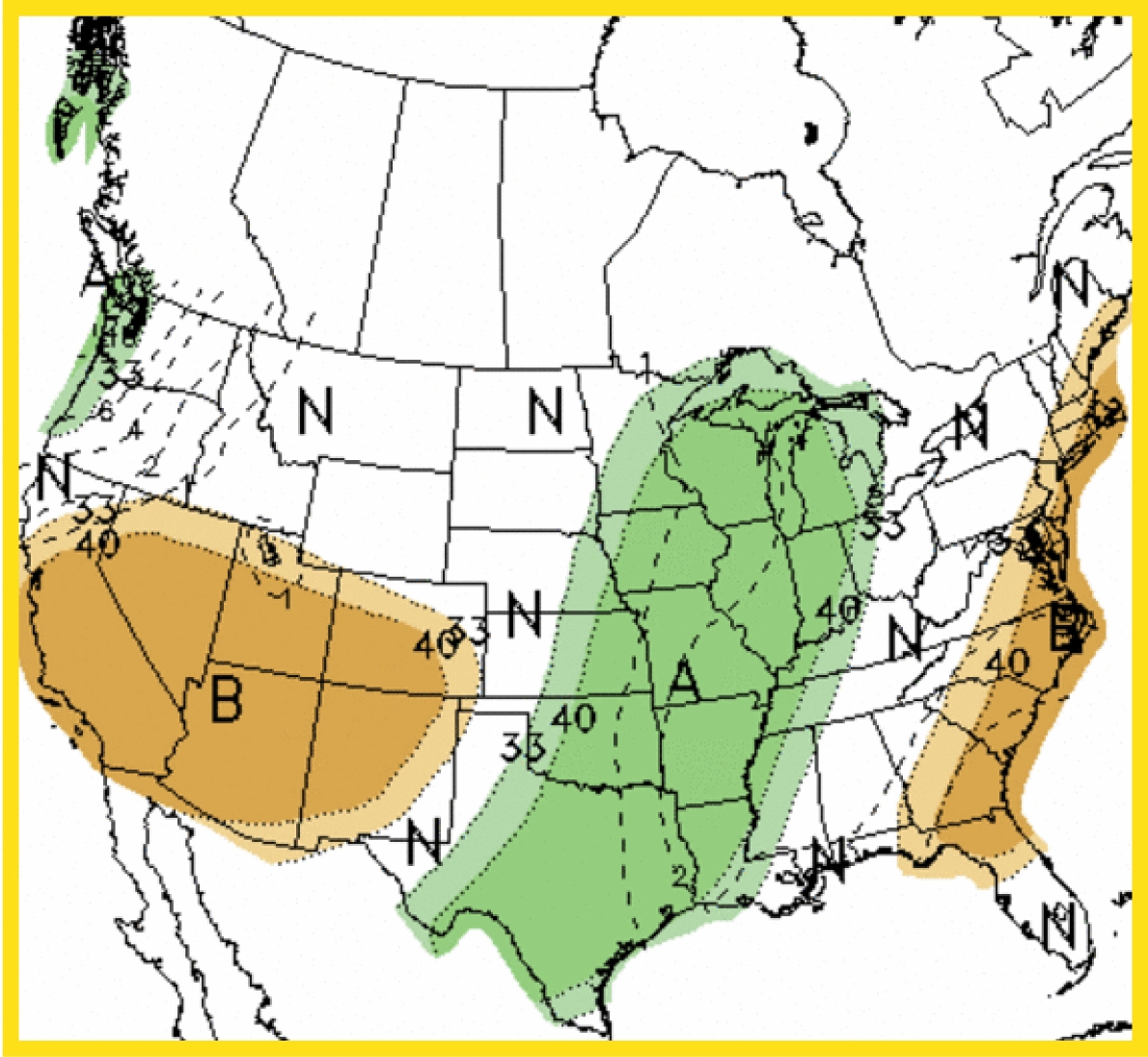 30-60 Minutes
Hours
Time
Months
Days
Event
State
Space
Regional
Local
NSSL  Contributions
Continuous, reliable Probabilistic Hazard 
	Information (PHI) from seasons to minutes
Adapted from Dr. Heather Lazrus (SSWIM) and Lans Rothfusz
Courtesy Dave Stenrud
Convective-scale Warn-on-Forecast Vision: Probabilistic convective-scale analysis and forecast system
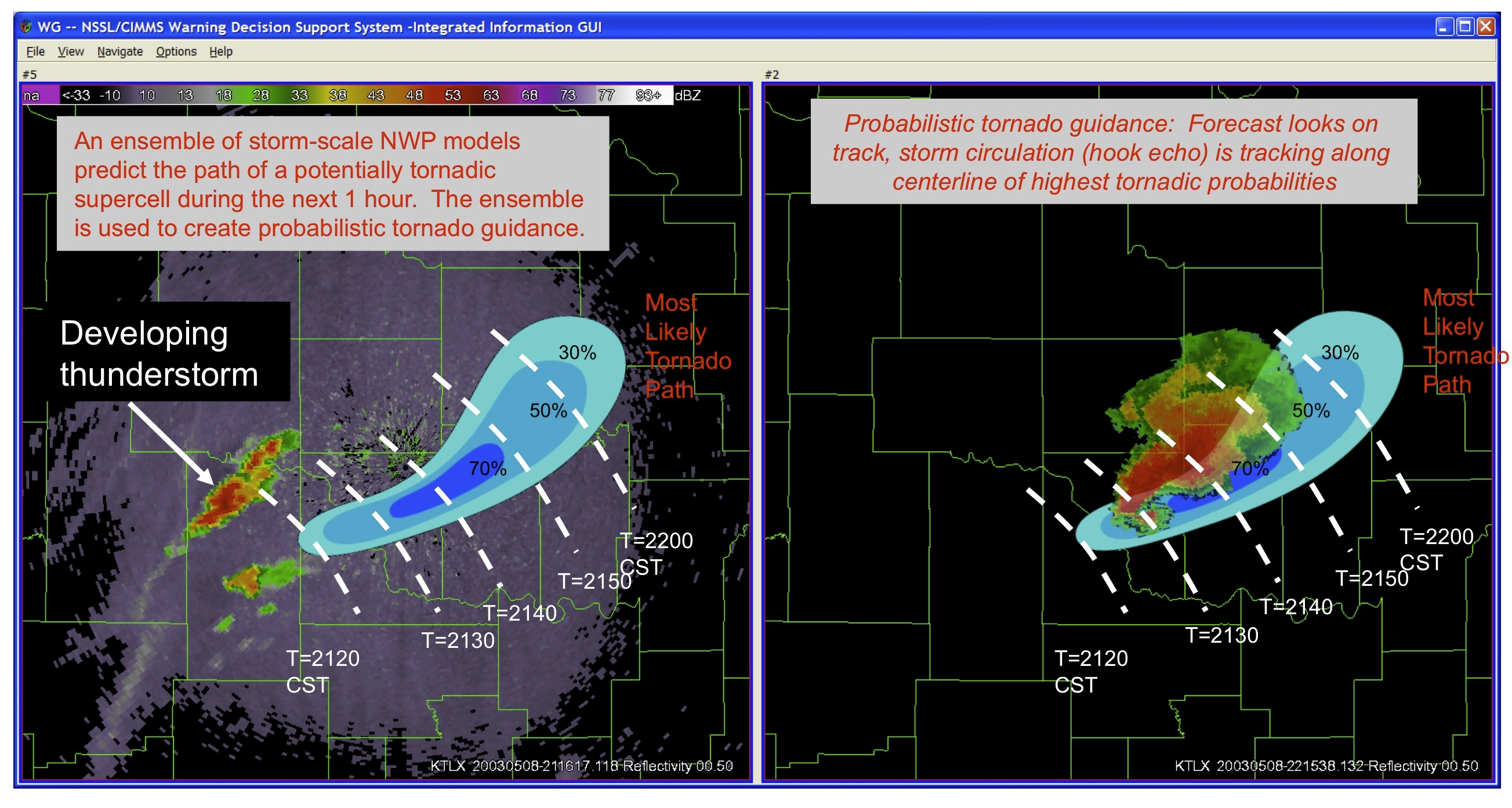 Updated frequently and providing confidence information with focus on 0 to 1 h time frame
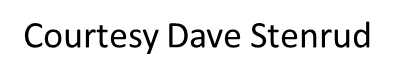 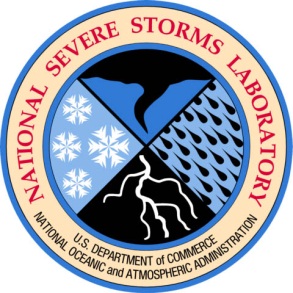 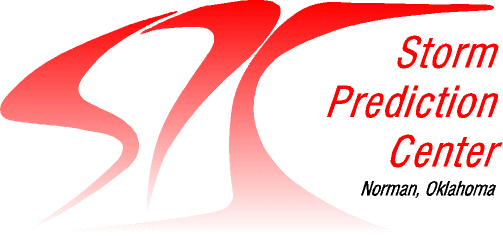 NSSL/SPC Realtime CA-Ensemble Plans (pending HPC allocation)
Develop a small (~8 member)  realtime, CONUS scale, convection-allowing ensemble – no data assimilation, focus on 12-36h (SPC Day1) forecast period
Close, daily collaboration with SPC to promote forecaster engagement and iterative progress on ensemble design, data mining, visualization, and post-processing (building on success of NSSL-WRF)
Collaborate with EMC, GSD, and perhaps others to strategize about ensemble design, relevance to HRRRE from a technical-design and forecaster-readiness perspective
Why NSSL and SPC?
	- Long history of contributions to ensemble prediction systems
	- HWT, strong R2O and O2R track record
	- Lessons learned from working with CAPS on CA- EPSs (2007-current)
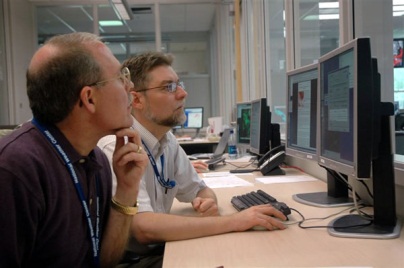 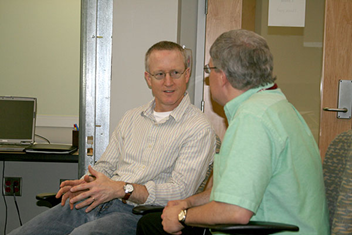